1
Practical Energy-aware Real-Time Systems
2012.10.24
2013.09.23 (updated)

Koo
2
Warm-up Question
What the most energy consuming case in your wireless device? (off-line & on-line)
My answer:

When you use your smart phone for HD video recoding, you will use maximum capacity of application processor, camera, LCD, microphobne, etc.
When you use your smart phone for video call in poor antenna condition, you will use maximum capacity of communication/application processor, camera, LCD, microphone, speaker, etc.
When you use your smart phone for video call in poor antenna condition on your fast moving, it will be one of the most power consuming case.
3
Energy-aware Real-Time Systems
There will be three main types of power management techniques.

DVFS (Dynamic Voltage & Frequency Scaling)
DMS (Dynamic  Modulation Scaling)
Network Coding
4
Energy-aware Real-Time Systems
Contents
Part I. Introduction of Practical Real-Time systems 
Part II. Energy-aware Real-time scheduling (DVFS)
Part III. Introduction of Network Coding
5
Part I. Introduction of Practical Real-Time systems
Contents
Block diagram
Function applications
Case study by worse case
Power consumption by L-04A (NTT DoCoMo)
Conclusion
6
1. Block Diagram
I/O devices
RF ICs
[LTE, WCDMA, GSM, GPS, etc.]
Application processor 
with modem
PMIC
Memory (DRAM, eMMC)
7
1. Block Diagram (RF; e.g. Qualcomm RTR8600)
SP 6T
RF IC
GSM PA
GSM
Duplexer
Coupler
WCDMA dual PA
WCDMA
TX SAW
Duplexer
Coupler
TX SAW
LTE
RX SAW
GPS
*      PA : Power Amplifier
*  SAW : Surface Acoustic Wave
*       RX: Receiving
*      TX :  Transmitting 
* SP6T: Single Pole 6 Throws
There are various types of RF ICs such as Blue Tooth, WLAN, and RFID.
8
1. Block Diagram (Baseband; e.g. Qualcomm MSM8960)
I/O devices
LCD
Application processor 
with modem
Camera
Speaker
USB
Memory (DRAM, MMC)
PMIC
Keypad
Vibrator
LPDDR2 SDRAM
Battery
Adapter
eMMC
*LPDDR  : Low Power Double Data Rate
 *  eMMC : embedded Multi Media Card
9
2. Function application (LCD operation)
MSM 8960
MDP (Mobile Display Processor)
PMIC
LED backlight
HDMI 
(High Definition 
Multimedia Interface)
MIPI 
(Mobile Industry 
Processor Interface)
LCD
Camera
 When a LCD module operates, it needs a LED backlight. A LCD module displays an image by LED backlighting. The backlight is one of major power consumptions in a cell phone . Its amount depend on brightness of LCD.
10
2. Function application (wireless communication)
Wireless communications
GSM, WCDMA, HSPA, LTE
Bluetooth
GPS
RFID
Wireless LAN
IrDA (Infrared Data Association)
Modes of 
power amplifier
Stand-by mode
Low mode
Middle mode
High mode
Max. power owing to lack of connectivity
11
Example(from previous slide)
A brief flow chart of power scheduling
Computation System(off-line operation)
Communication System (on-line operation)
Power-on
Start-up
Three types of call modes
Communication
off / on
High power
mode
Idle mode
High freq. & low vtg.
Medium power
mode
Low power
mode
Sleep mode
Active mode
Low freq. & low vtg.
High freq. & high vtg.
*For DVS, there are low & high frequency clocks . DC converter and LDO provide various types of voltages.
*Low /medium/high power mode is decided by antenna condition.
12
3. Case study (worse case)
Video call & high power mode on WCDMA
   : This case needs a LCD and a camera with the max. power of power amplifier at WCDMA communication.
Memory (DRAM, MMC)
RFIC
Duplexer
WCDMA dual PA
Application processor 
with modem
Coupler
WCDMA
TX SAW
Camera
LCD
PMICs
LED backlight
13
4. Power consumption by L-04A (NTT DoCoMo)
The most power consumption 5 & 5
14
5. Conclusion
Multimedia parts (ARM core, power regulators, LCD, camera, etc.) are the major part of power consumption when a wireless embedded system does not work for communication.

RX power amplifier, RF module will also critical when the system work for wireless communication.
15
Part II. Energy-aware Real-time scheduling
Contents
PMIC
System Block Diagram
Case Study (DVFS)
General methods of Power Management
Future Works
16
1. PMIC (Power Management IC)
Why do we need PMIC?
-. From a single battery to various types of inside modules and I/O devices, PMIC controls their power.

What are its main tasks?
-. Input power (battery, charger, USB)
-. Output power (SMPS, LDO, charge pump) ; DVFS
-. IC interface (PA control, GPIO)
-. General housekeeping by internal CLKs
-. User Interface (LED, LCD, Vibrator, Headset, Speaker)
17
2. System Block Diagram
RF(Radio Frequency) vs. BB (Baseband)
I/O devices
RF ICs
[LTE, WCDMA, GSM, GPS, etc.]
Application processor 
with modem
PMIC
Memory (DRAM, MMC)
18
3. DVFS (Dynamic Voltage and Frequency Scaling)
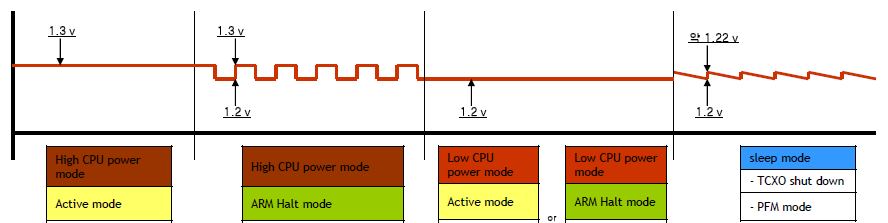 DVFS





-. According to scheduled modes, PMIC provides processors’ core with different types of power by scaling voltage and frequency.
19
4. General Power Management
Step 1) Analyze a target task/application
   : min./max. power requirement
Step 2) Seek leakage/unnecessary power
   e.g.) pending task after interrupt
Step 3) Make up a specific algorithm with possible scenarios
   e.g.) DVFS, FSM, etc.
Step 4) Verify a side effect after testing a new PM algorithm
20
Part III. Introduction of Network Coding
Contents
Basic concept of Network Coding
Why Network Coding is beneficial?
My algorithm to select the best TX one(s)
Testbed for Network-coding algorithm
=
XOR
B
A
21
Alice
Bob’s packet
Bob’s packet
Alice’s packet
Alice’s packet
B
B
A
A
1. Basic concept of Network Coding
When a relay needs to send several messages to clients, the relay will use their resource by XOR.
Relay
A
B
Bob
22
Alice
Bob’s packet
Bob’s packet
Alice’s packet
Alice’s packet
B
B
A
A
1. Basic concept of Network Coding
If the relay does not use clients’ resource, it will need one more transmission.
Relay
A
B
A
B
Bob
Alice                Bob
Bob                 Charlie
Charlie            Alice
=
XOR
XOR
A
C
B
23
Alice
Alice’s packet
Alice’s packet
Alice’s packet
Charlie’s packet
Bob’s packet
Bob’s packet
Bob’s packet
Charlie’s packet
Charlie’s packet
A
A
A
C
B
B
B
C
C
2. Why Network Coding is beneficial?
Charlie
C
Relay
A
B
Bob
24
2. Why Network Coding is beneficial?
When the relay transmits a Network-coded message, it will take one transmission energy rather than multiple transmission energy. (Multicasting Network duplicates the coded message)
Range of Wireless Network
Relay
Charlie
Bob
Alice
RX
TX
RX
Multicasting Network
RX
25
3. My algorithm to select the best TX one(s)
C1
I need {A}.
I have {B, C}.
Given conditions
R
C2
I need {B}.
I have {C, A}.
I will transmit {A, B, C}. Then how?
C3
I need {C}.
I have {A}.
26
3. My algorithm to select the best TX one(s)
A      B        C
A      B        C
A      B        C
27
3. My algorithm to select the best TX one(s)
Steps of my algorithm
If there are n ‘1’s, check whether there are (n-1) columns which has n ‘1’s. If no pair, go to n-1.
Repeat until n =2
Both step 2-2 or step 2-3 are possible.
28
3. My algorithm to select the best TX one(s)
Steps of my algorithm
I take step 2-1-2;  TX1=A (XOR) B
If one candidate is selected, the whole rows will be null. Then go to the next row.
If there is not ‘1’ , the TX will be itself
     ; TX2=C
If one candidate is selected, the whole rows will be null. Then go to the next row.
29
3. My algorithm to select the best TX one(s)
Steps of my algorithm
If there is not ‘1’ in the assembled matrix, TX is completed.
30
4. Testbed for Network-coding algorithm
Network Algorithms are tested by Android devices.
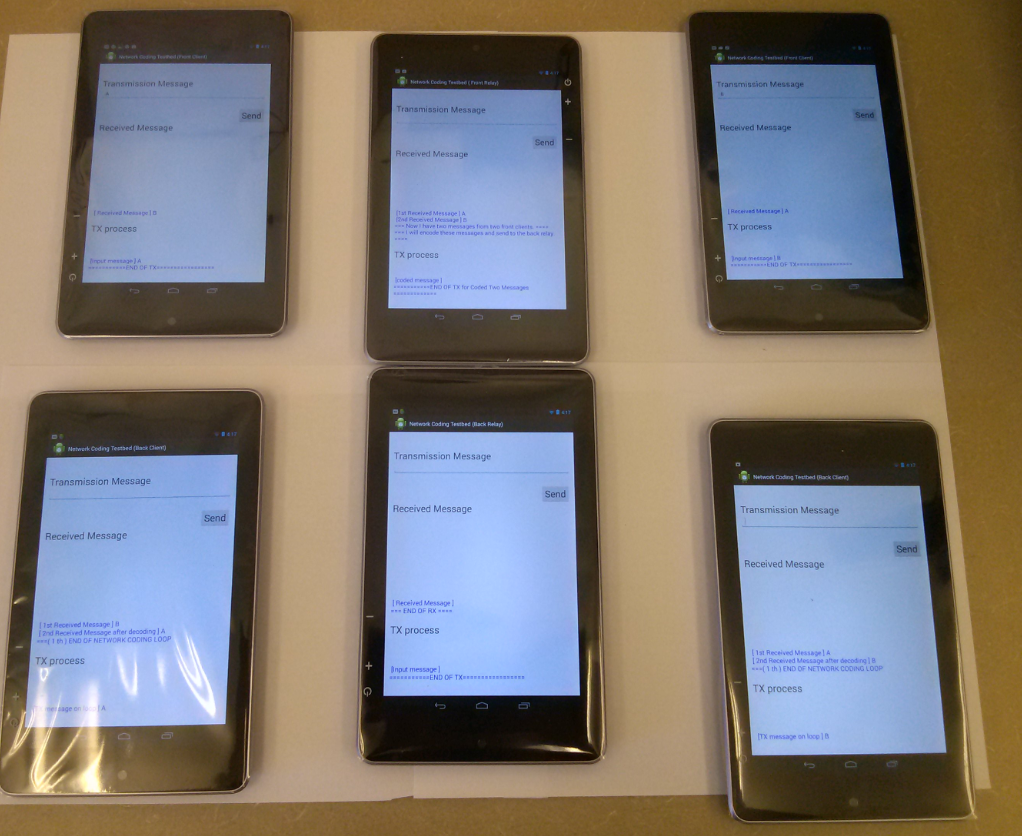 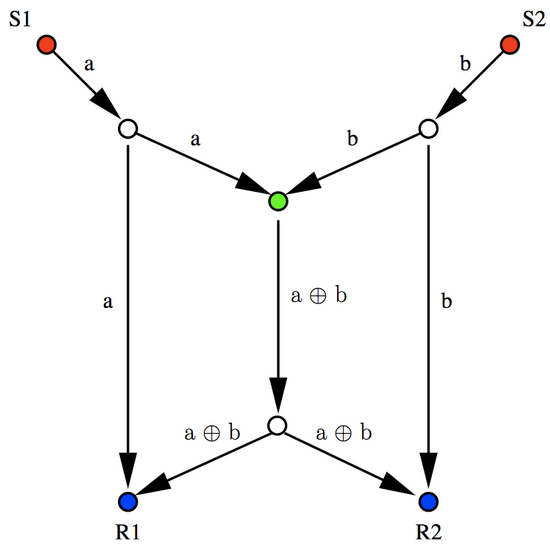 Demonstration 1
31
4. Testbed for Network-coding algorithm
Network Algorithms are tested by Android devices.
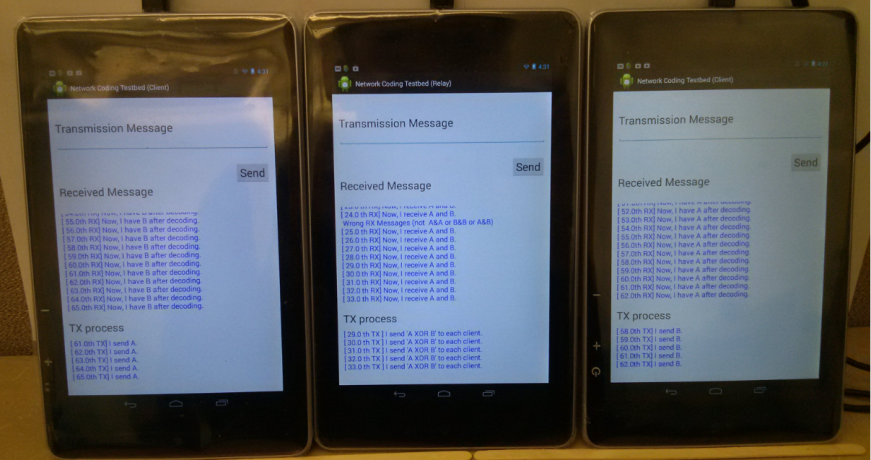 C1
C2
R
1) A
1) B
2) A (XOR )B
3) 
B= A (XOR )B (XOR) A
3) 
A= A (XOR )B (XOR) B
Demonstration 2
32
4. Testbed for Network-coding algorithm
Network Algorithms are tested by Android devices.
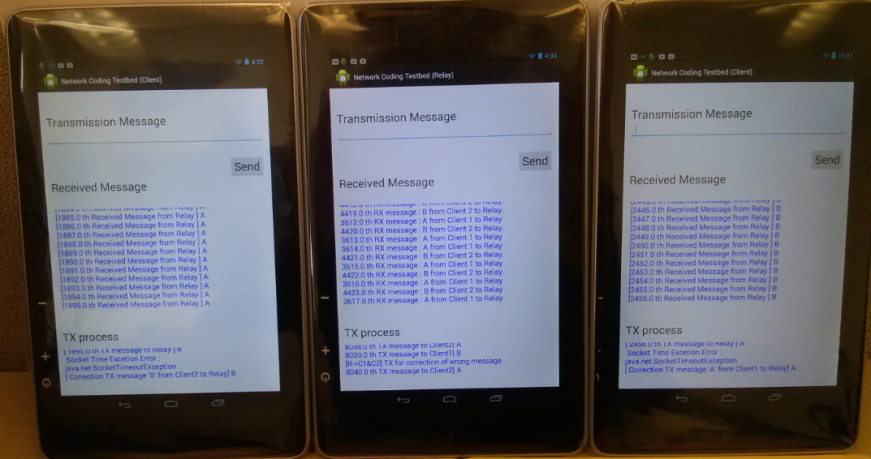 C1
C2
R
2) A
1) A
3) B
4) B
Demonstration 3
33
Q&A
Please give me a question which you are interested in or not clear.

Thank you.
References
Qinglong Liu, and Gang Feng  “Optimization Based Queue Management for Opportunistic Network Coding” , 2011 6th International ICST Conference on Communications and Networking in China ,2011, pp 1159-1164
S. Katti, H. Rahul, W. Hu, D. Katabi, M. M. Medard and J. Crowcroft, “XORs in the Air”: Practical Wireless Network Coding,” in Proc. of ACM SIGCOMM’06, Pisa, Italy, Sept. 2006.
R. Ahlswede, N. Cai, S. Y. R. Li, and R. W. Yeung, “Network Information Flow”, IEEE Transactions on Information Theory, vol. 46, no. 4, July 2000, pp.1204-1216.
P. Glatz, J. Loinig, C. Steger, and R. Weiss, “A first step towards energy management for network coding in wireless sensor networks,” in 9th IEEE Malaysia International Con-ference on Communications, dec. 2009, pp. 905 – 910.